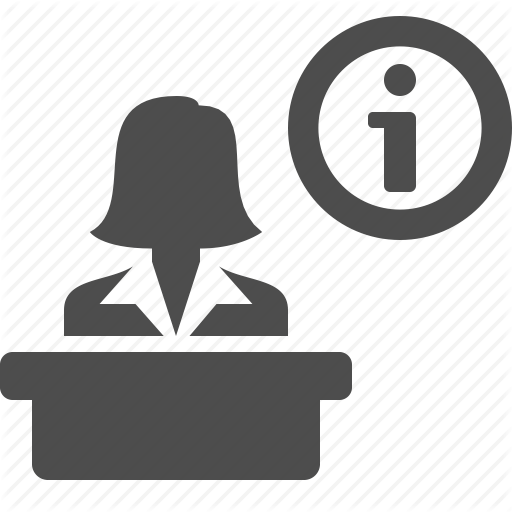 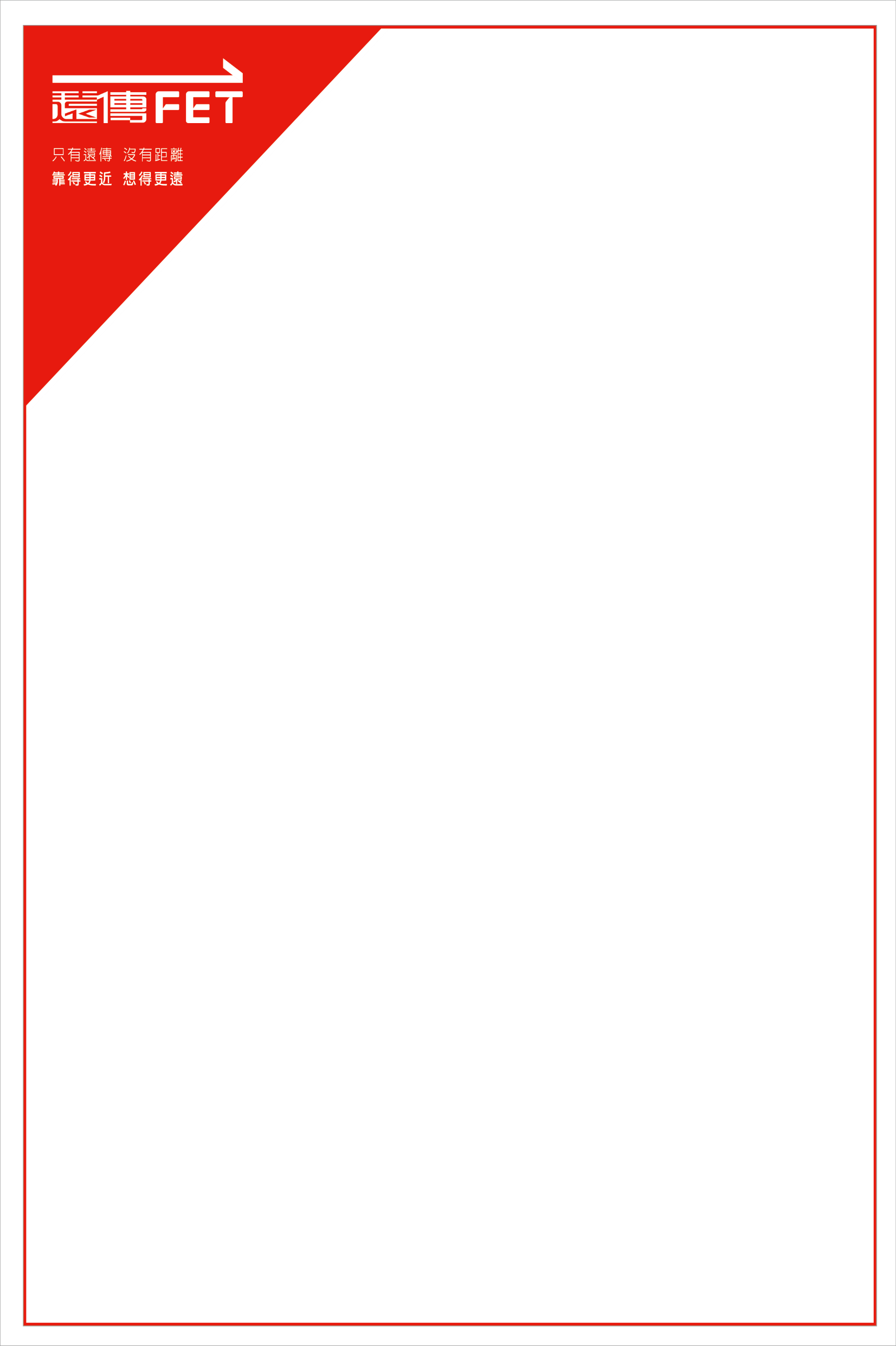 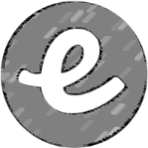 縣市政府遠傳        櫃台
好友大募集抽獎活動
加入好友即可抽好禮
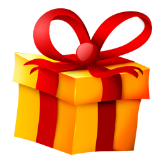 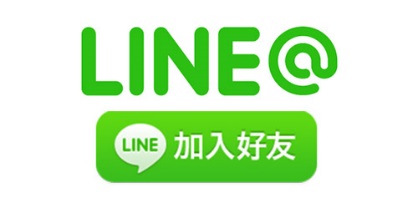 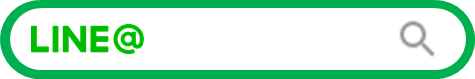 ：@vwn0222s
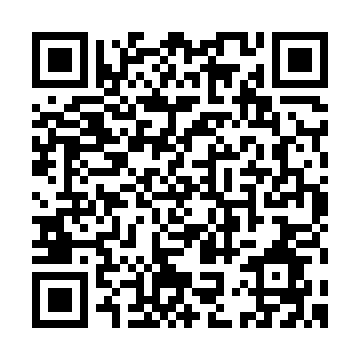 HPA-162WTW
抗敏系列長效型清淨機 1名
 (市價6990)
頭獎
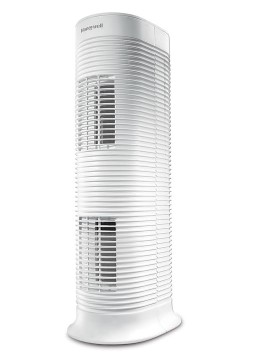 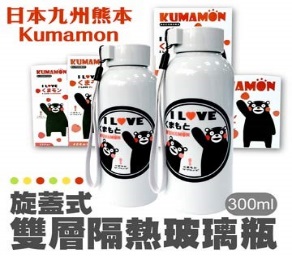 參獎
貳獎
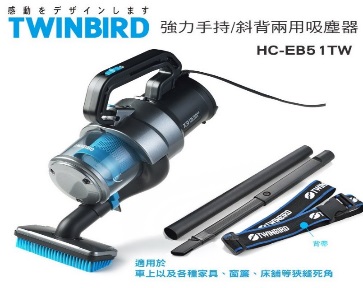 縣市政府員工/眷屬/親友 限定
官方LINE@ 帳號專人為您服務，優惠好康一手掌握！
 活動期間：即日起至2019/11/30
 抽獎時間：2019/12/2 12:30
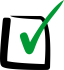 遠傳電信吳經理 0934-287-668
*遠傳保留活動修改之權利